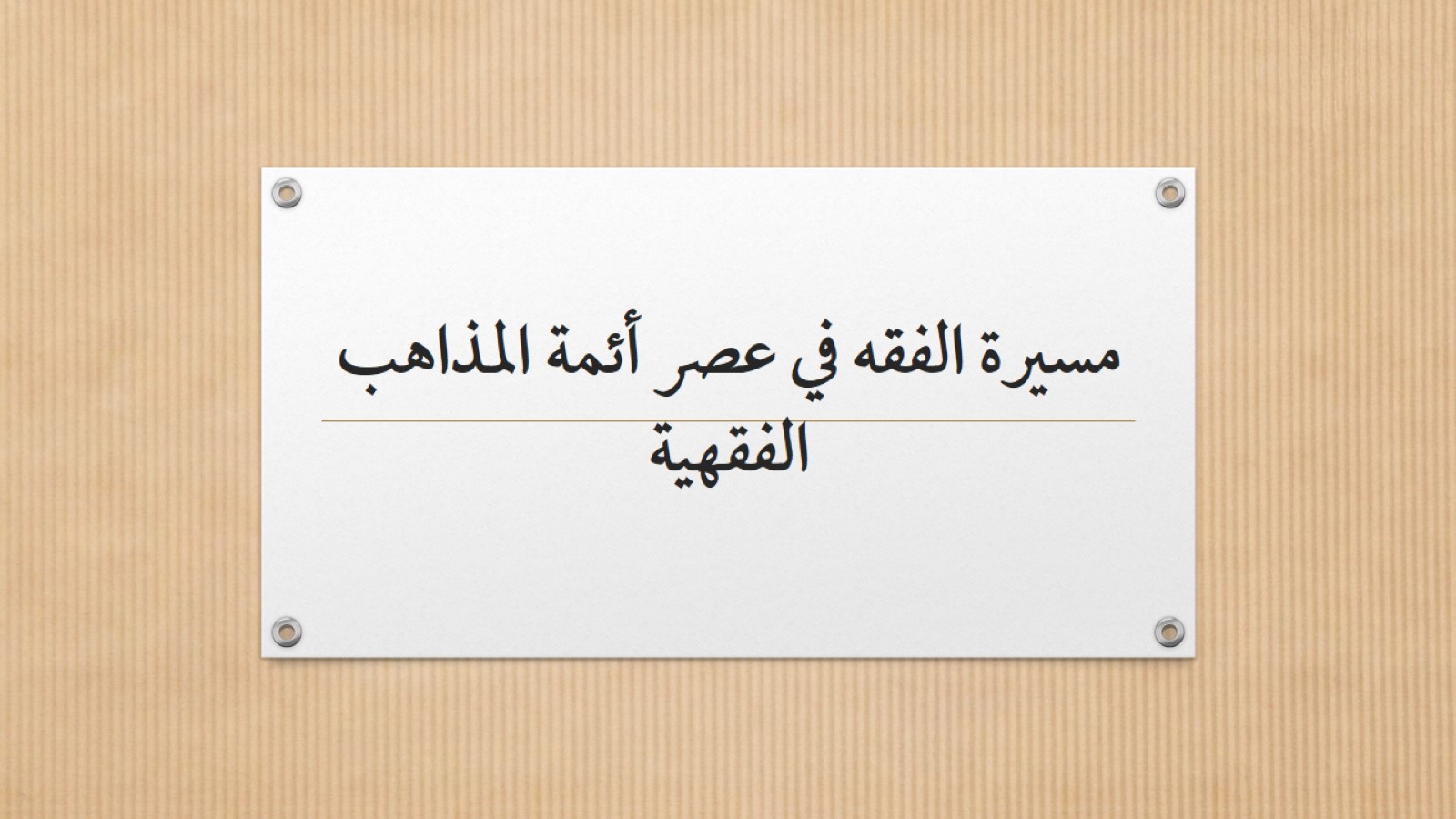 مسيرة الفقه في عصر أئمة المذاهب الفقهية
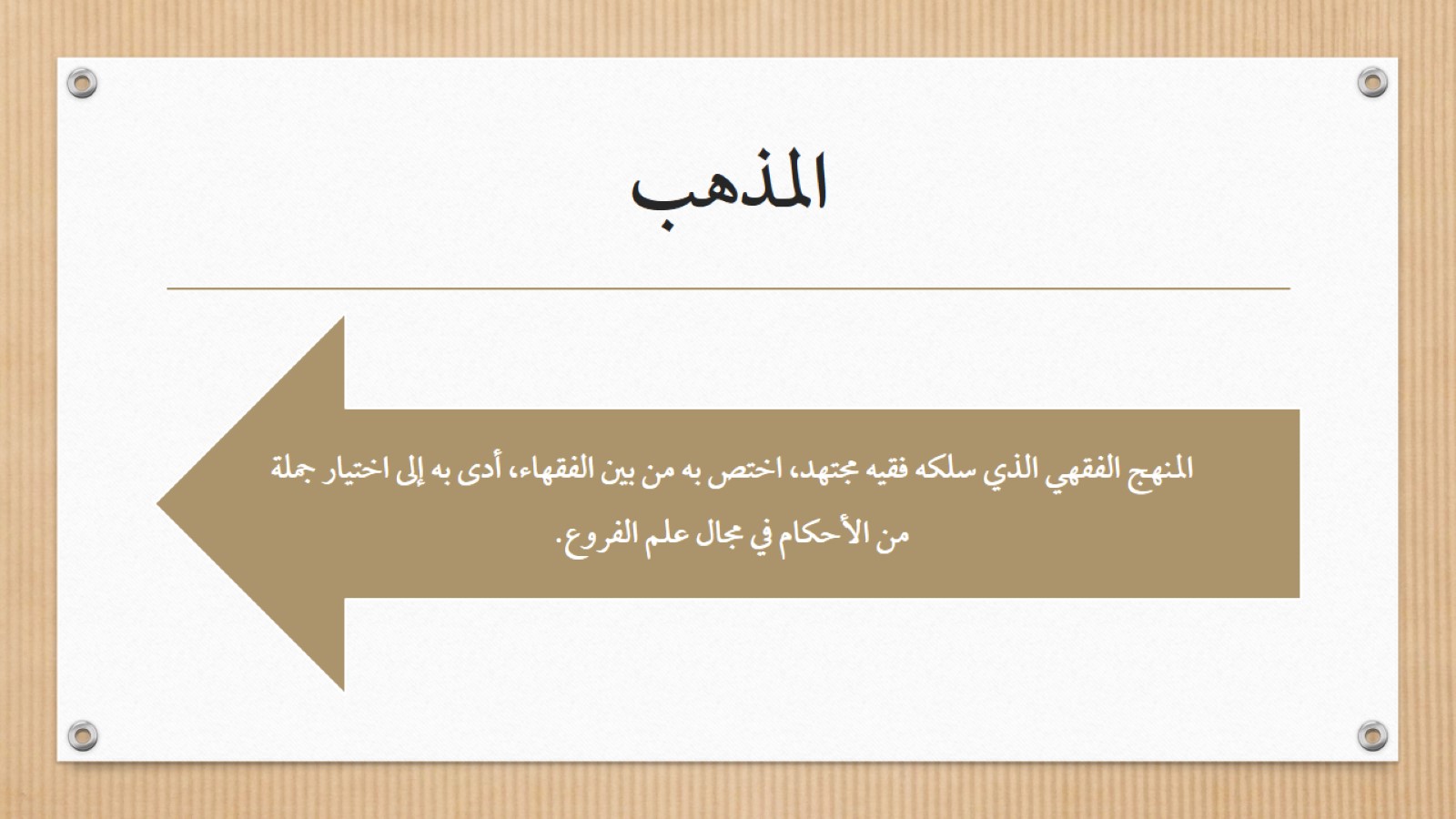 المذهب
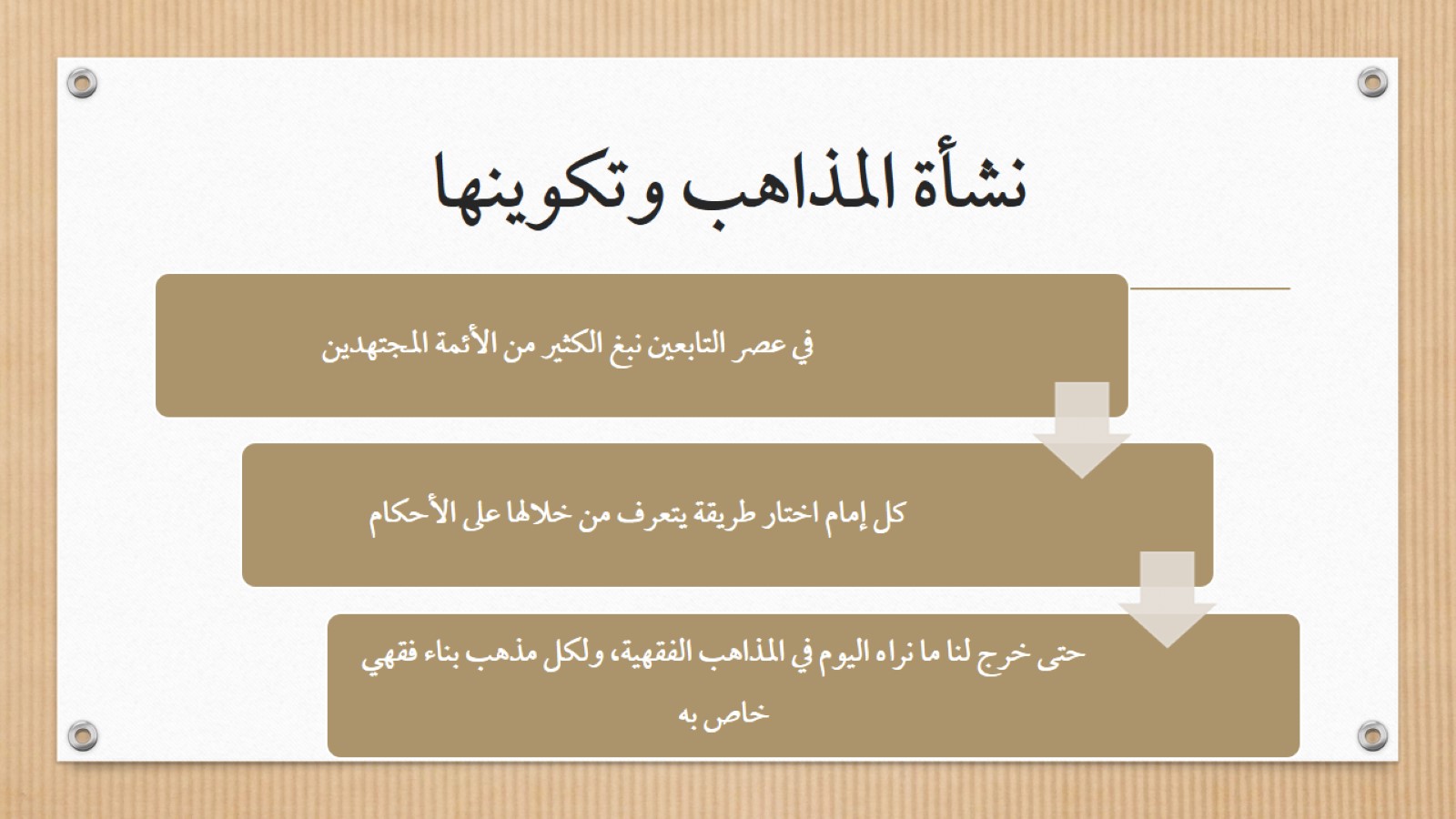 نشأة المذاهب وتكوينها
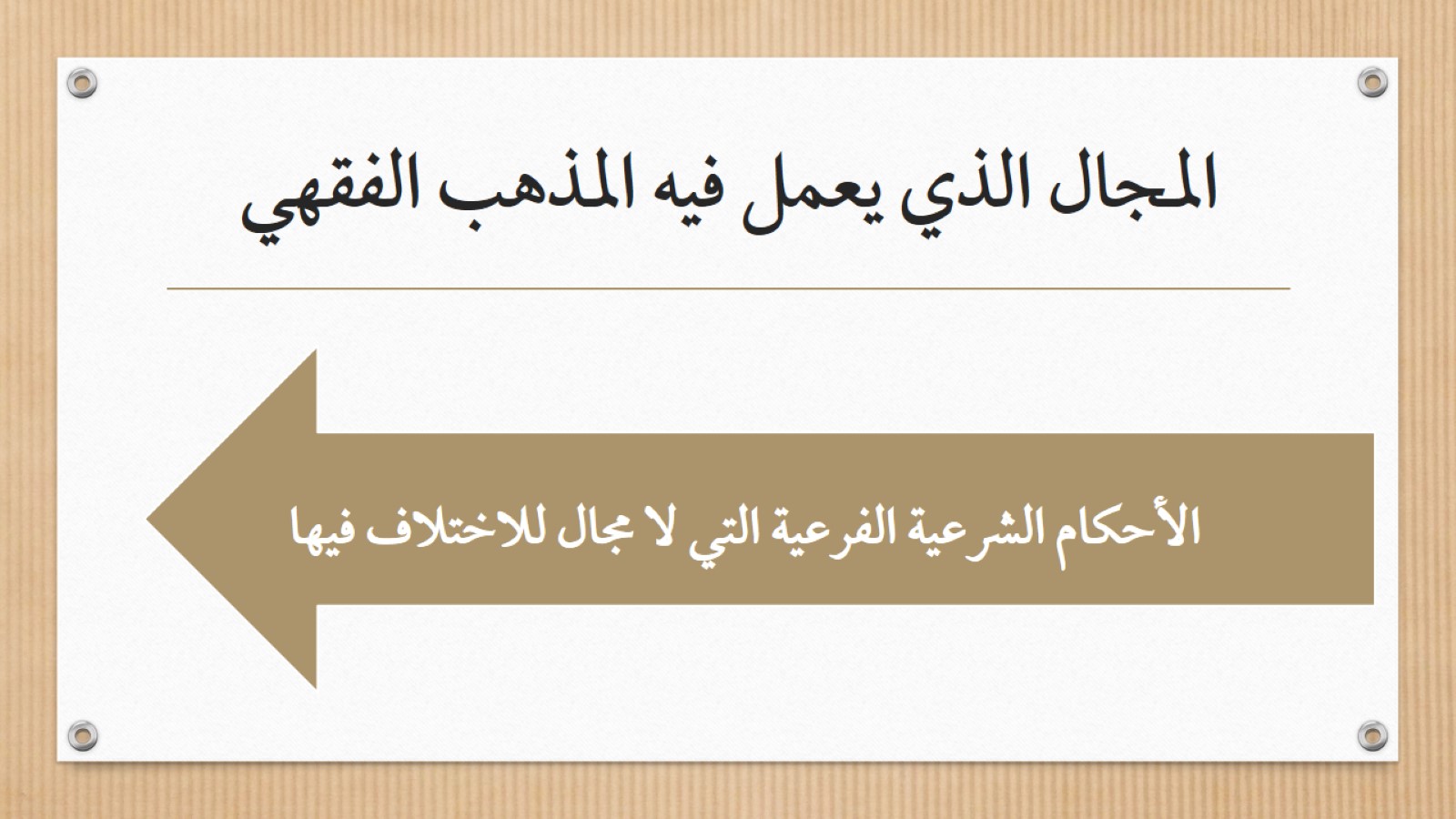 المجال الذي يعمل فيه المذهب الفقهي
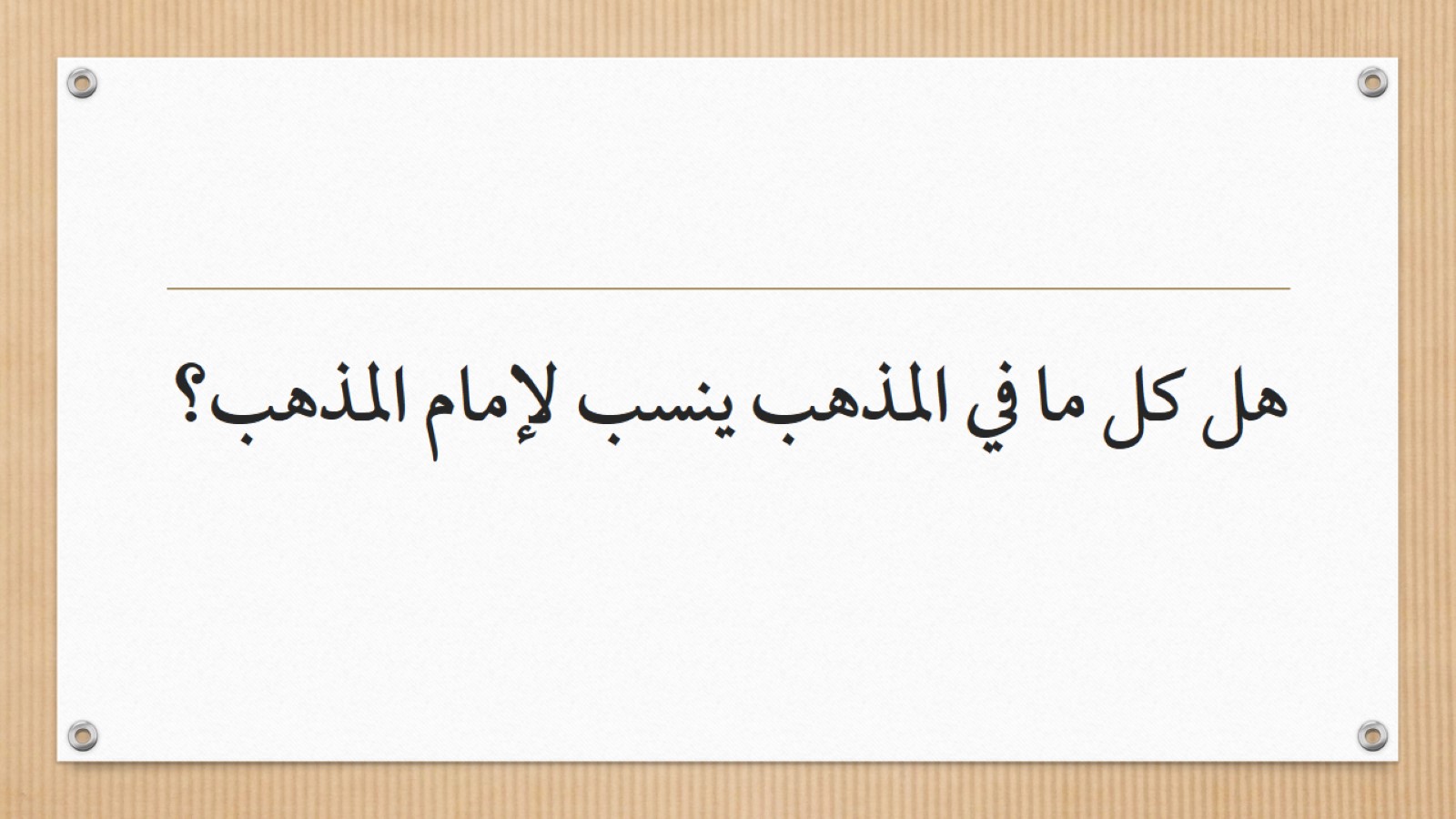 هل كل ما في المذهب ينسب لإمام المذهب؟
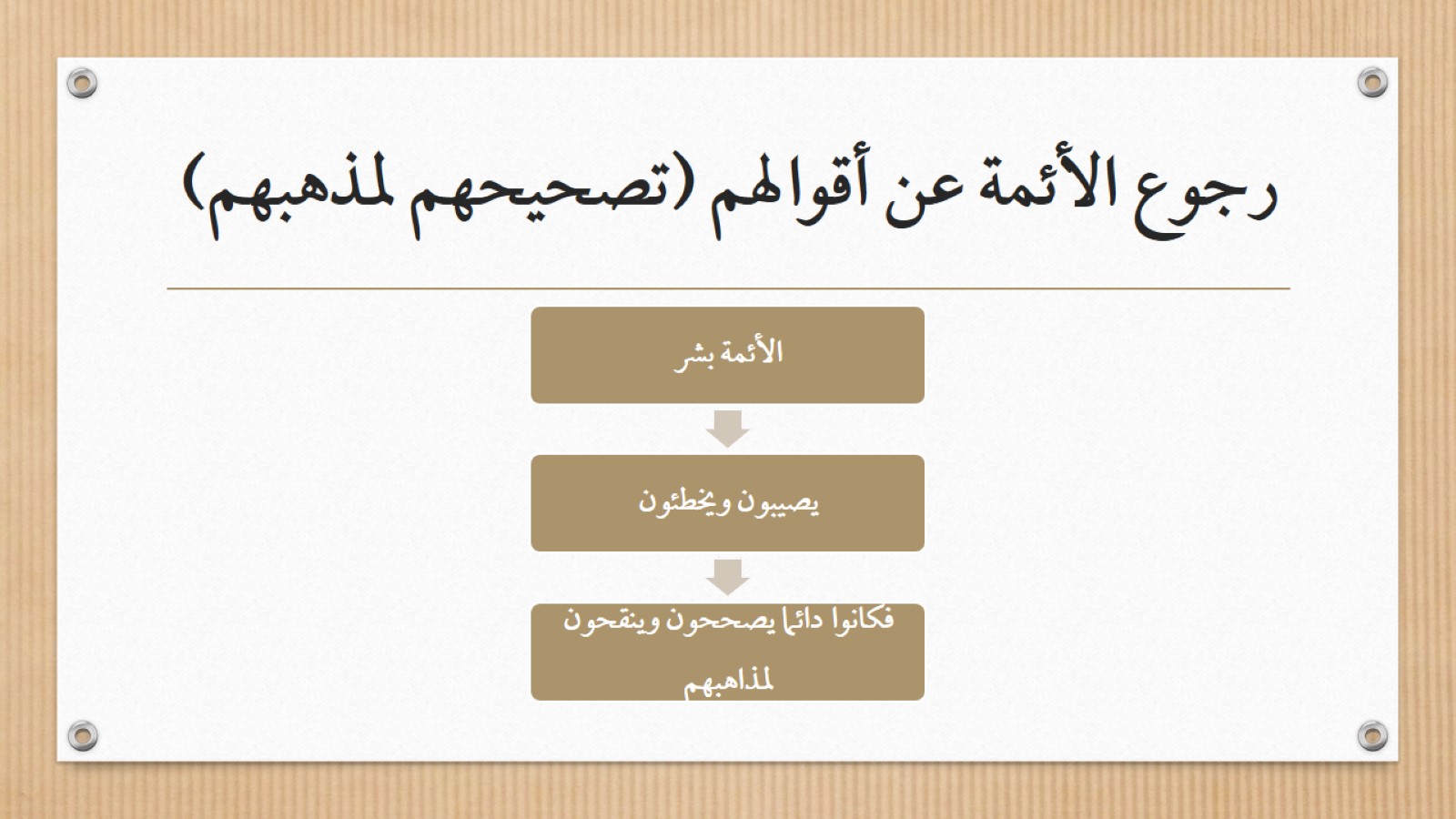 رجوع الأئمة عن أقوالهم (تصحيحهم لمذهبهم)
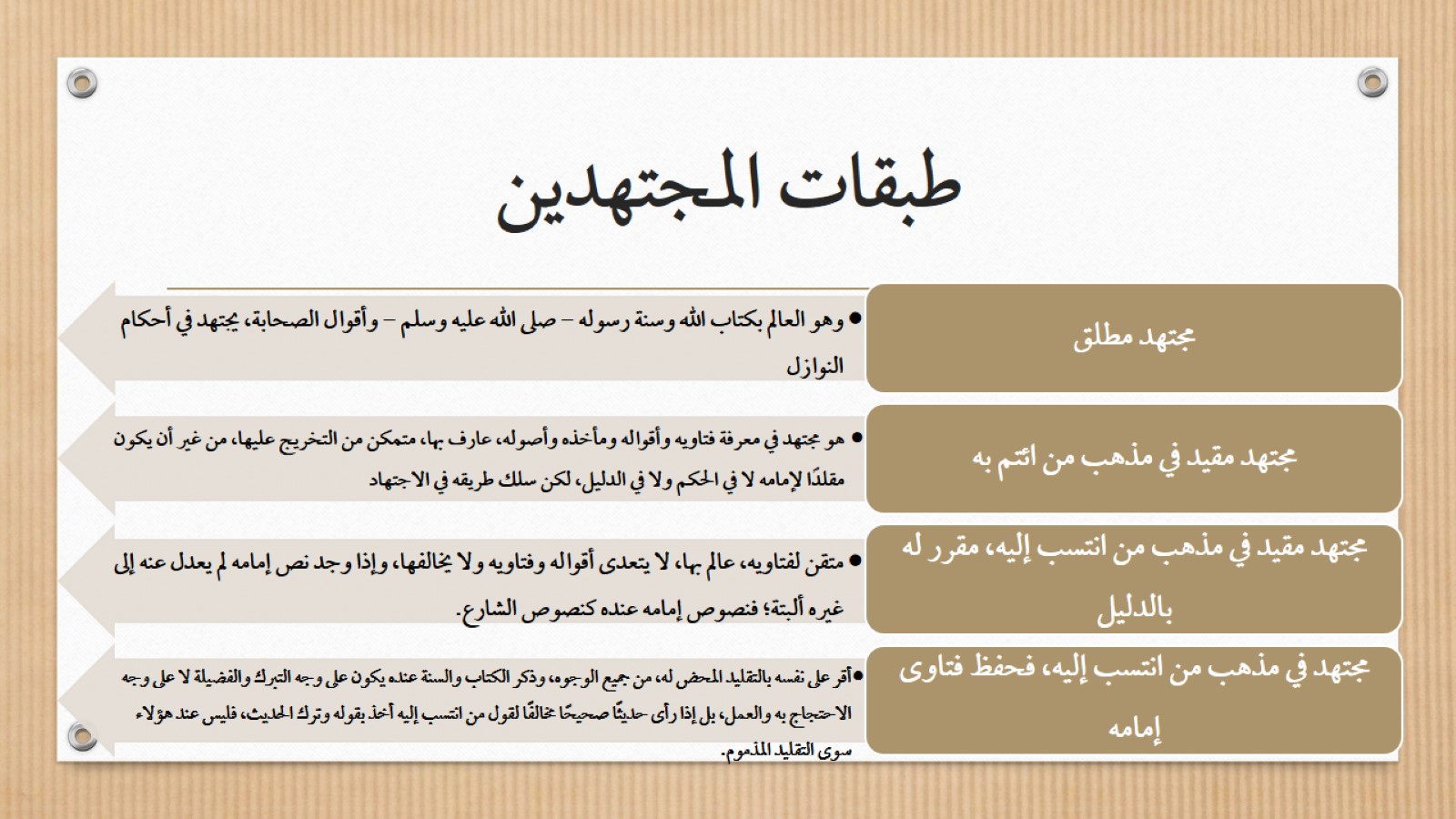 طبقات المجتهدين
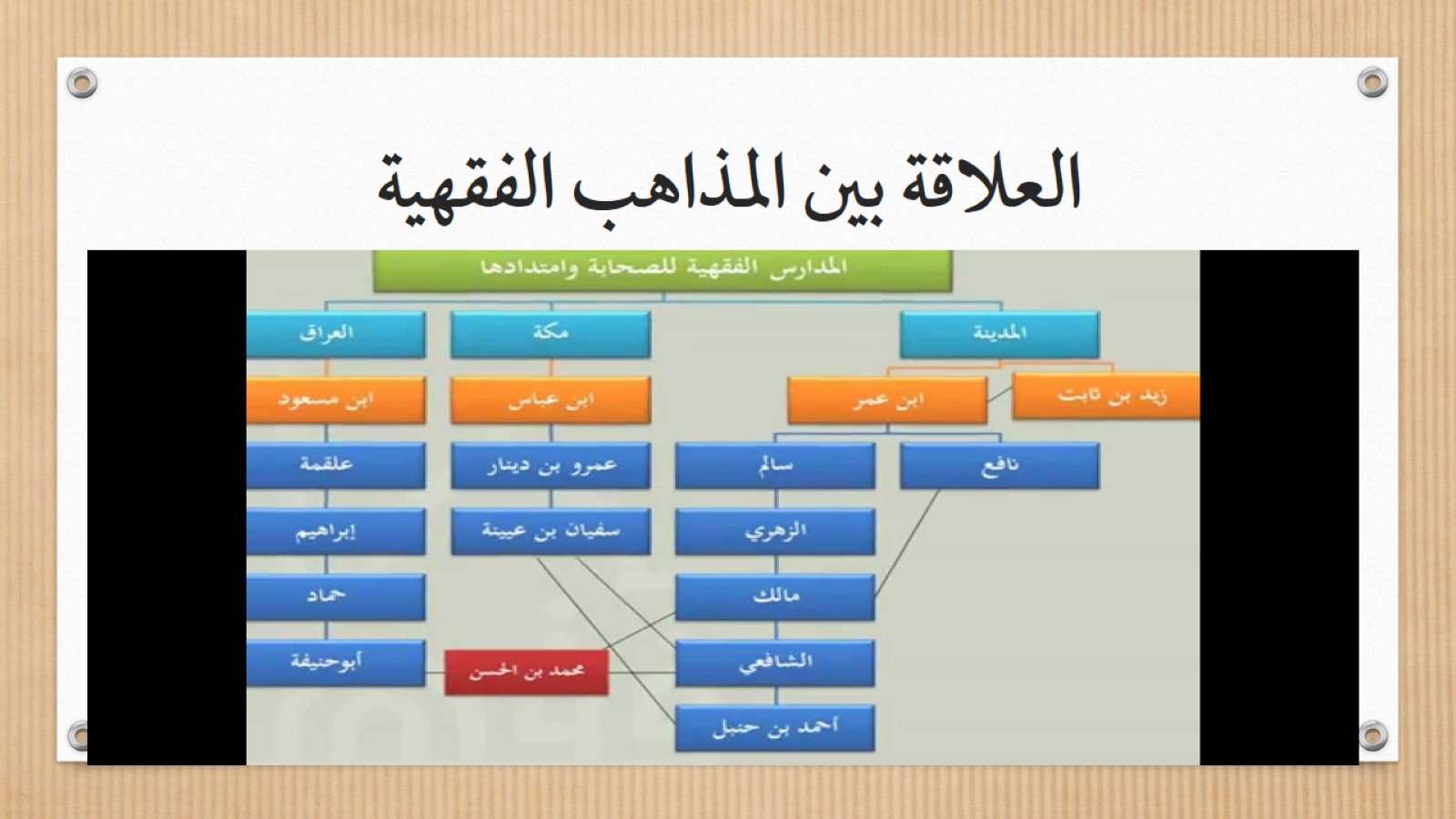 العلاقة بين المذاهب الفقهية
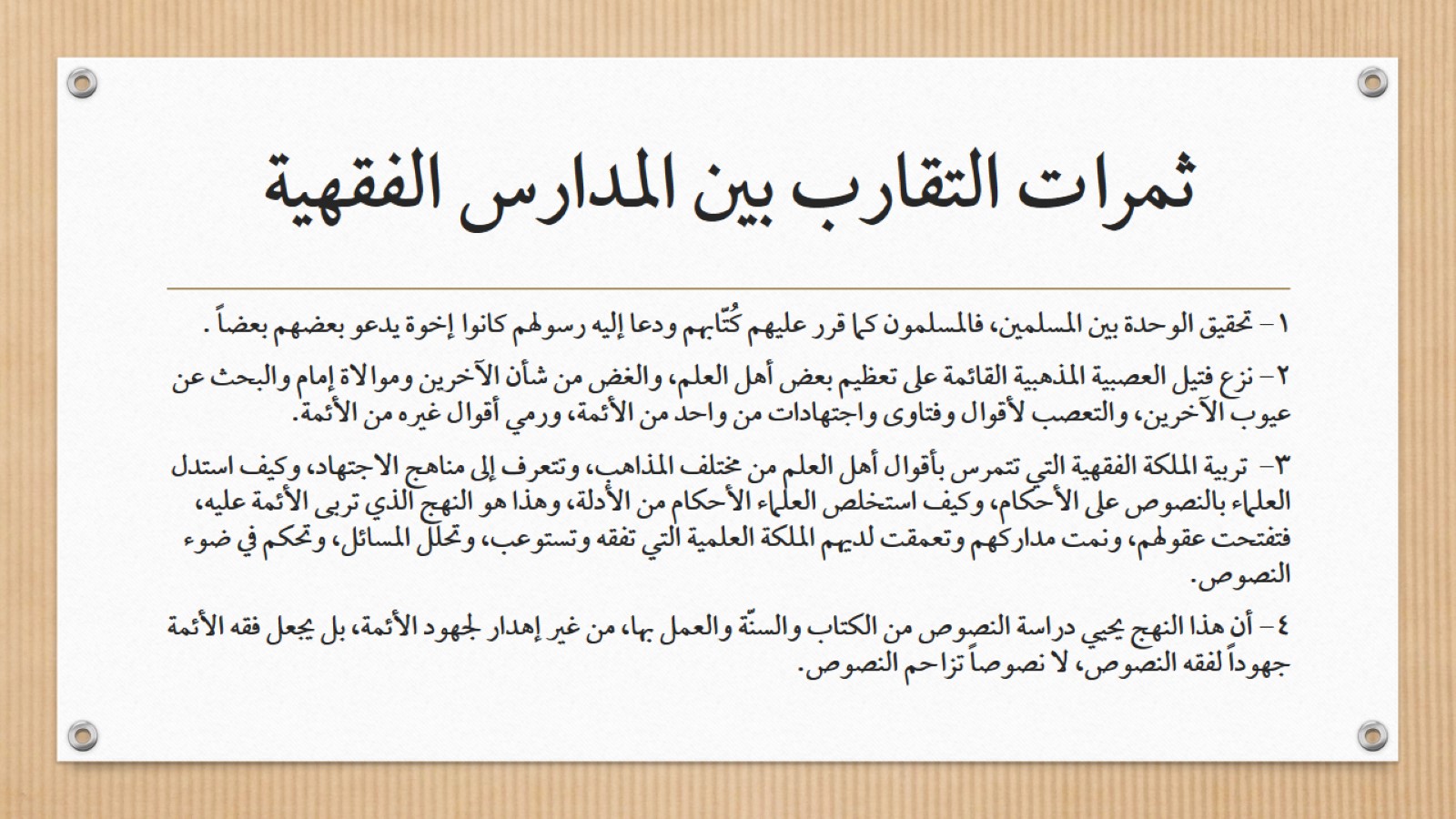 ثمرات التقارب بين المدارس الفقهية
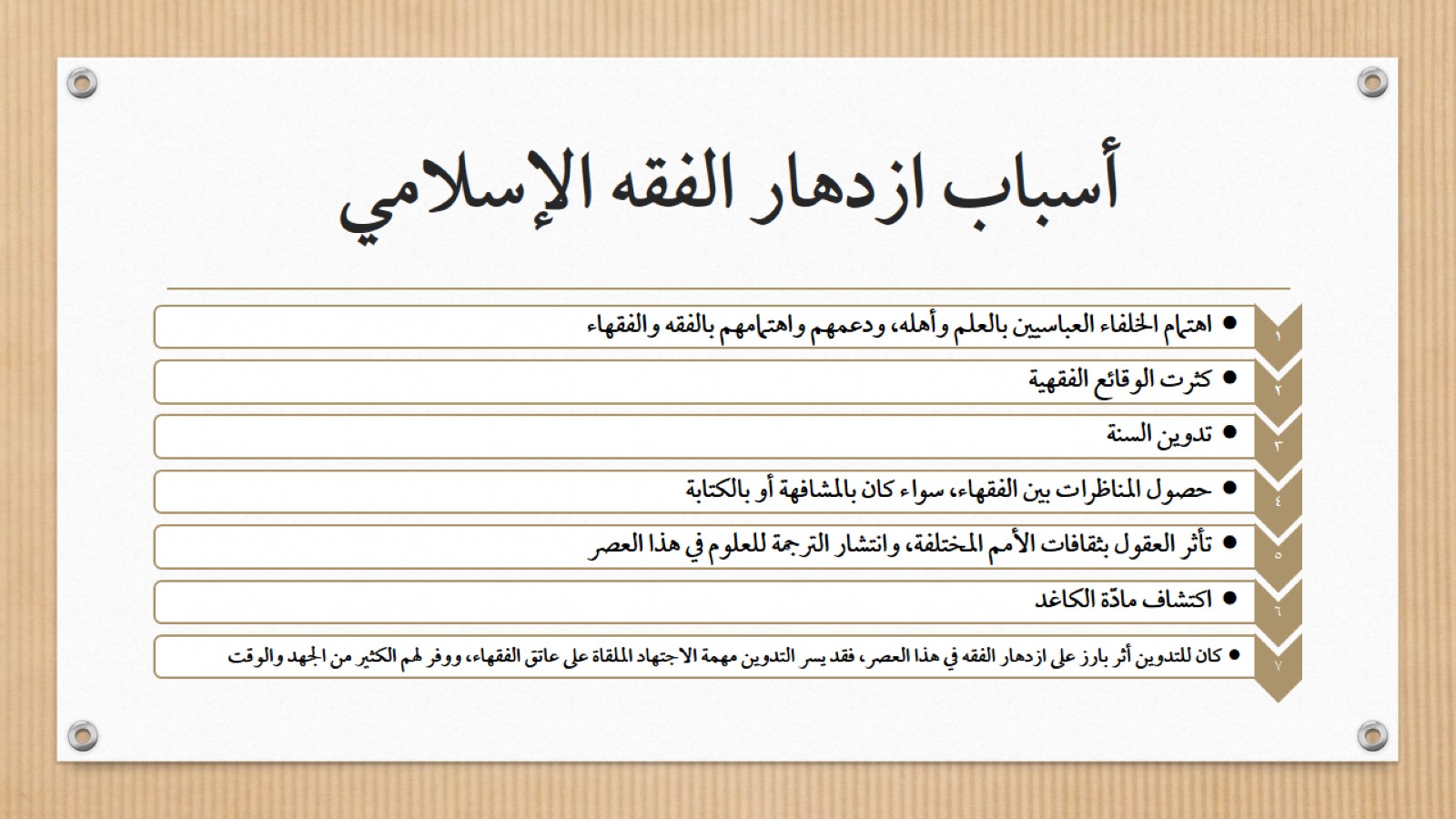 أسباب ازدهار الفقه الإسلامي
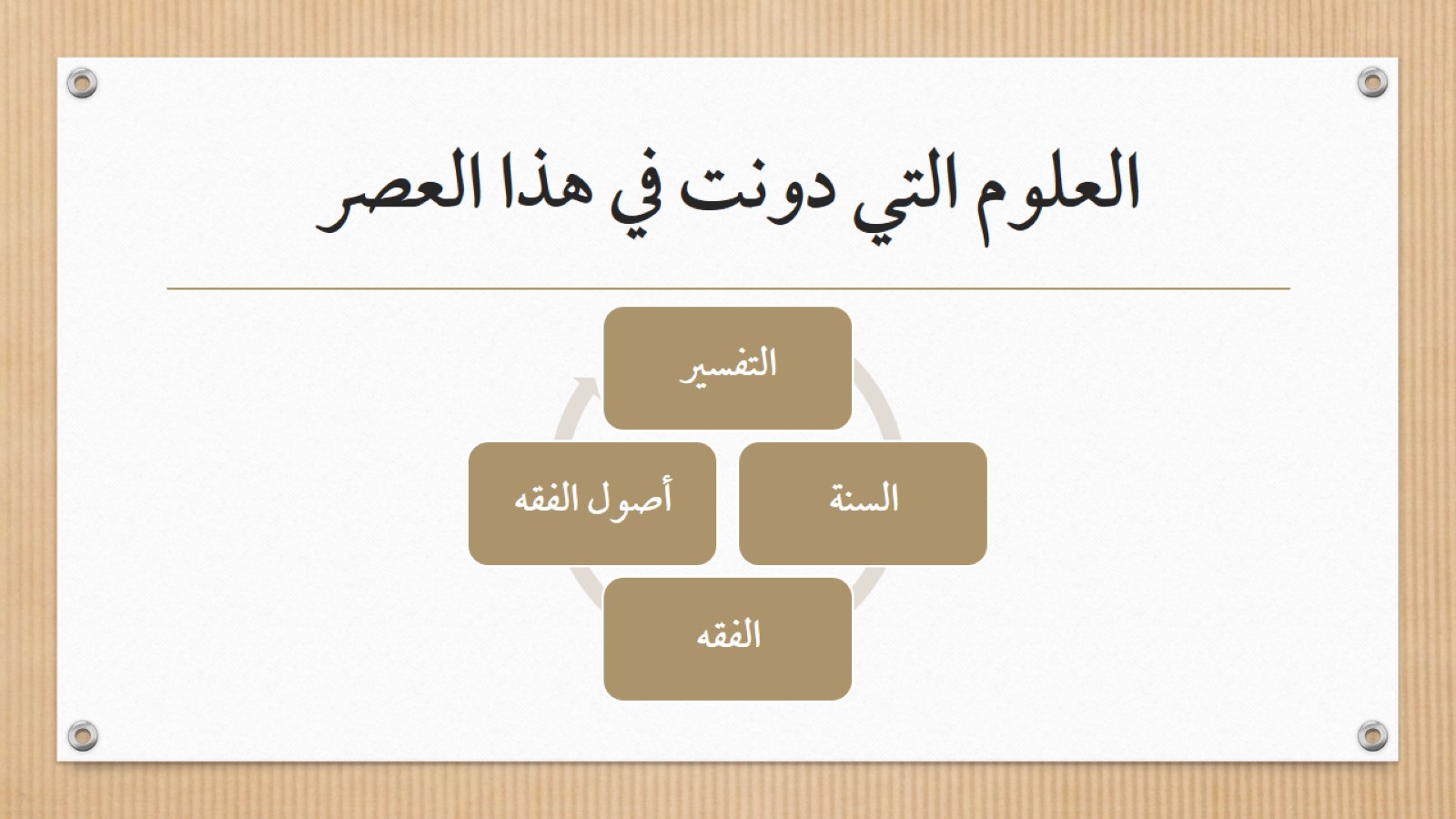 العلوم التي دونت في هذا العصر
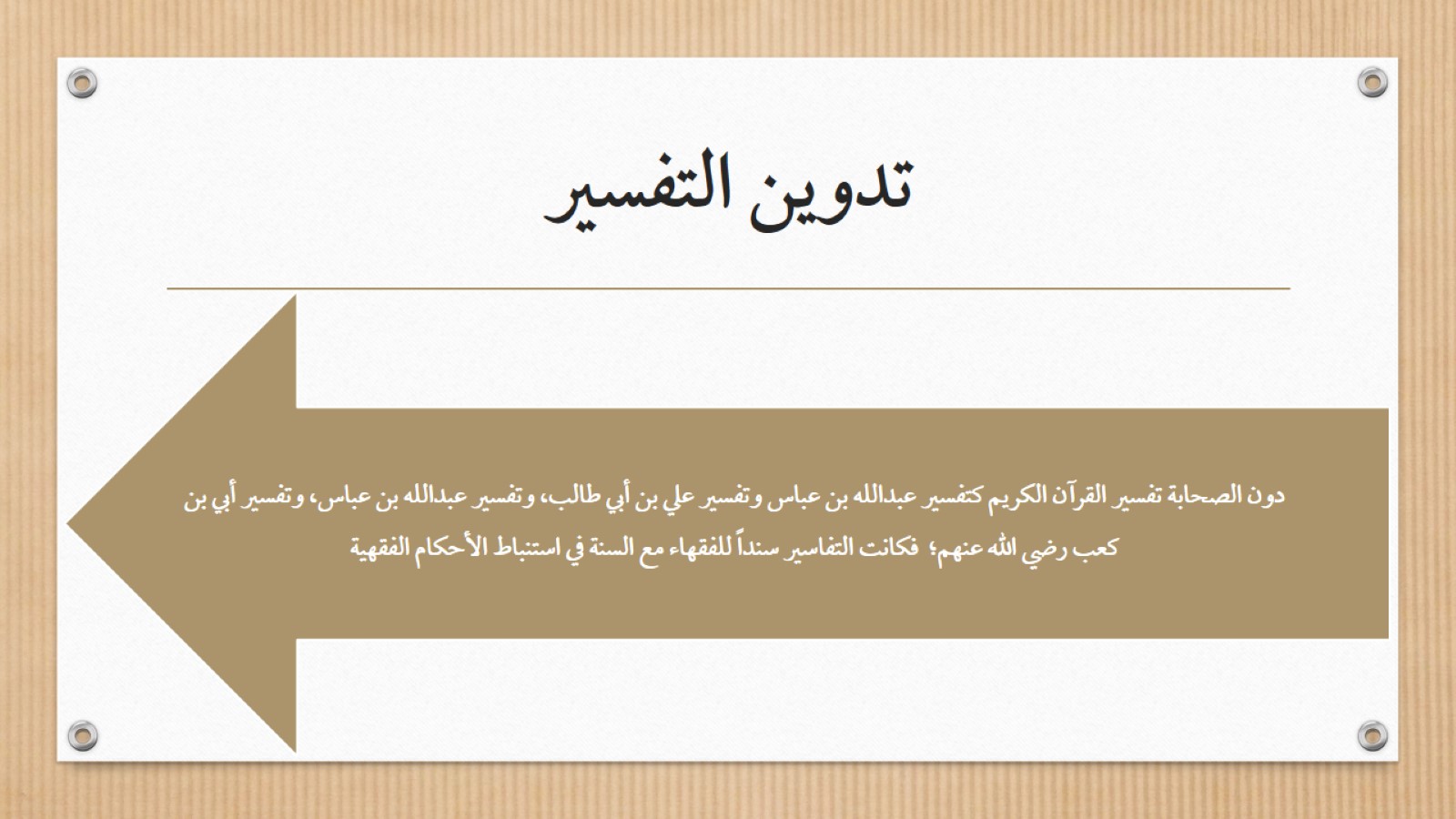 تدوين التفسير
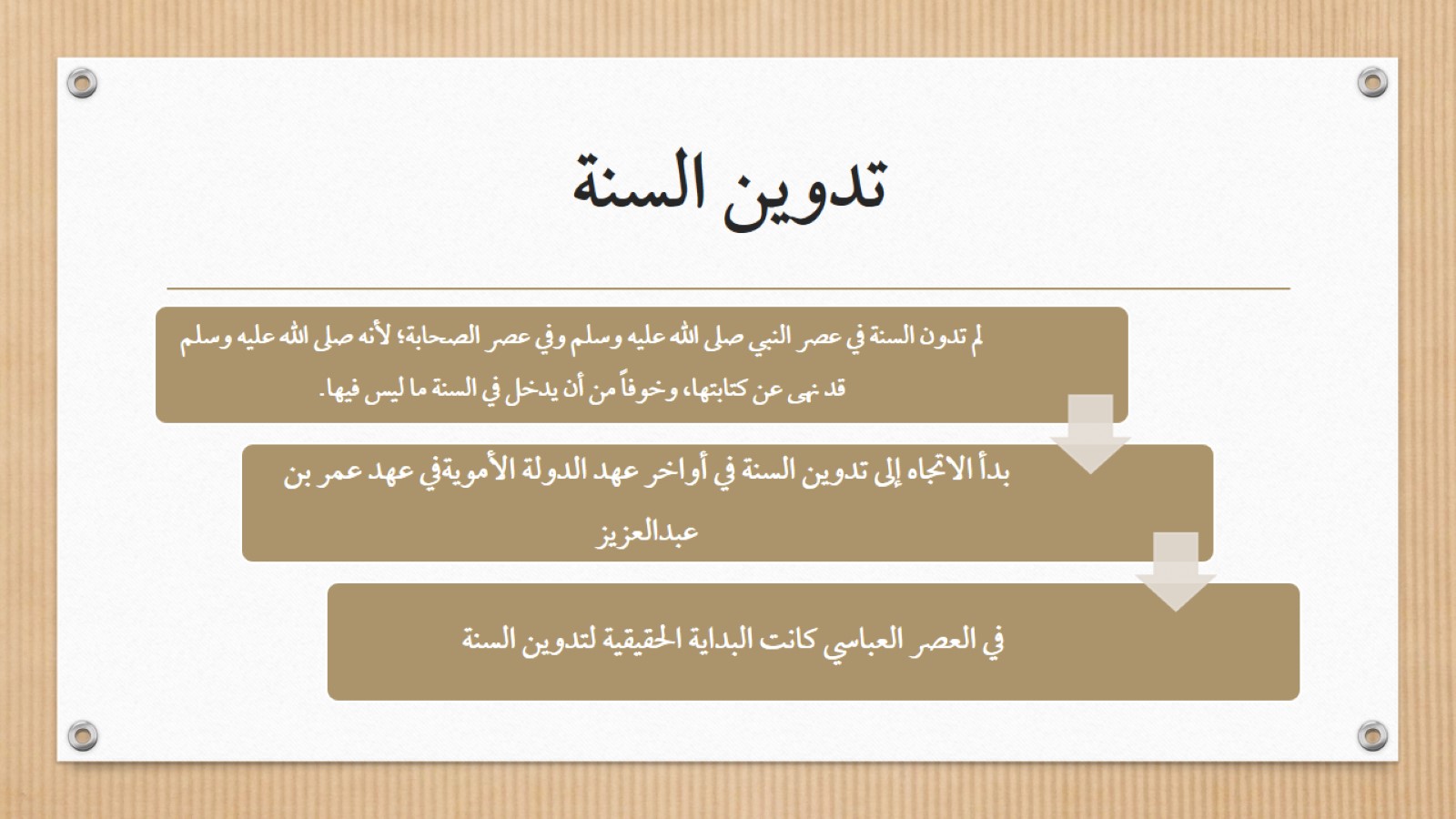 تدوين السنة
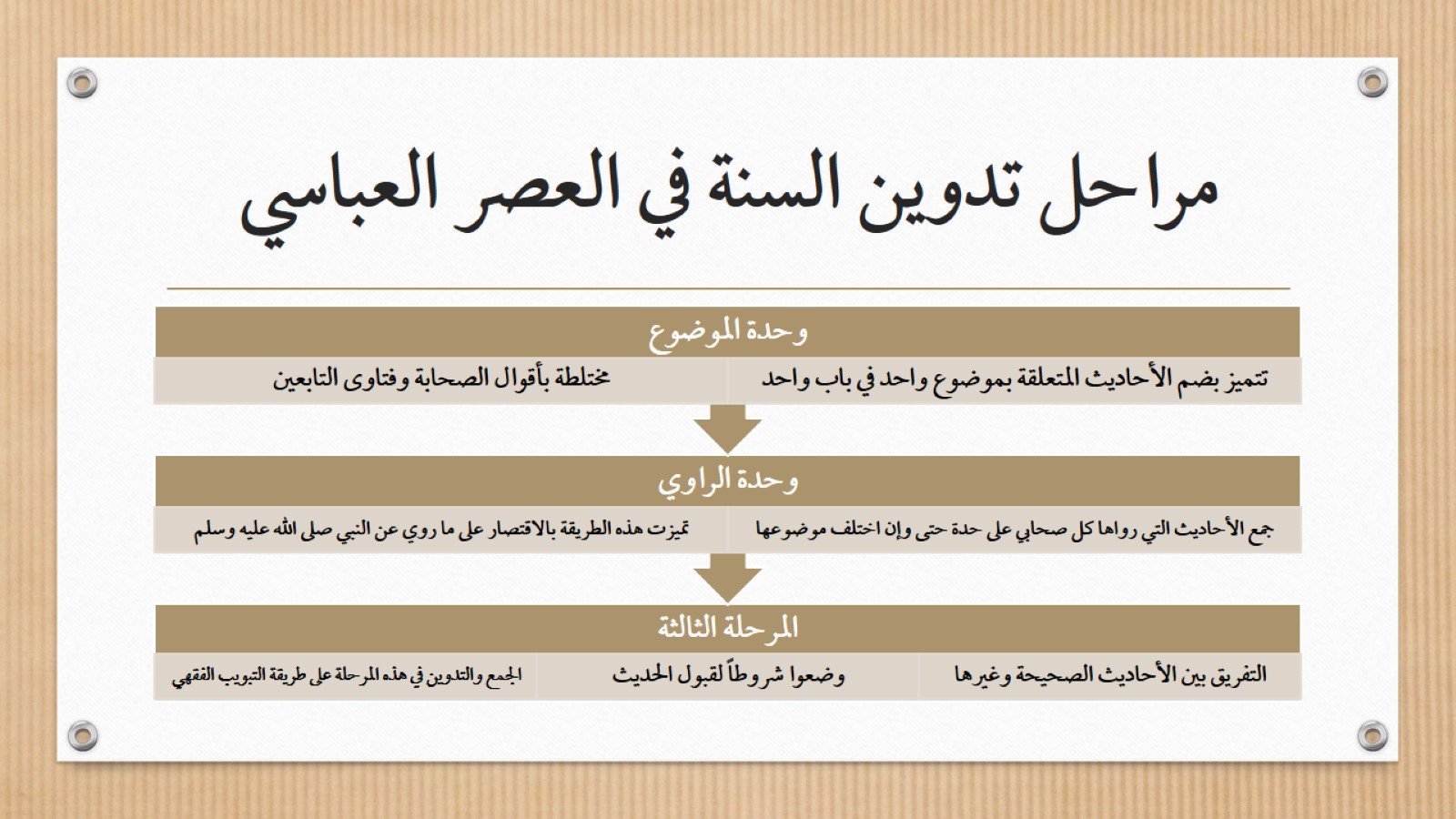 مراحل تدوين السنة في العصر العباسي
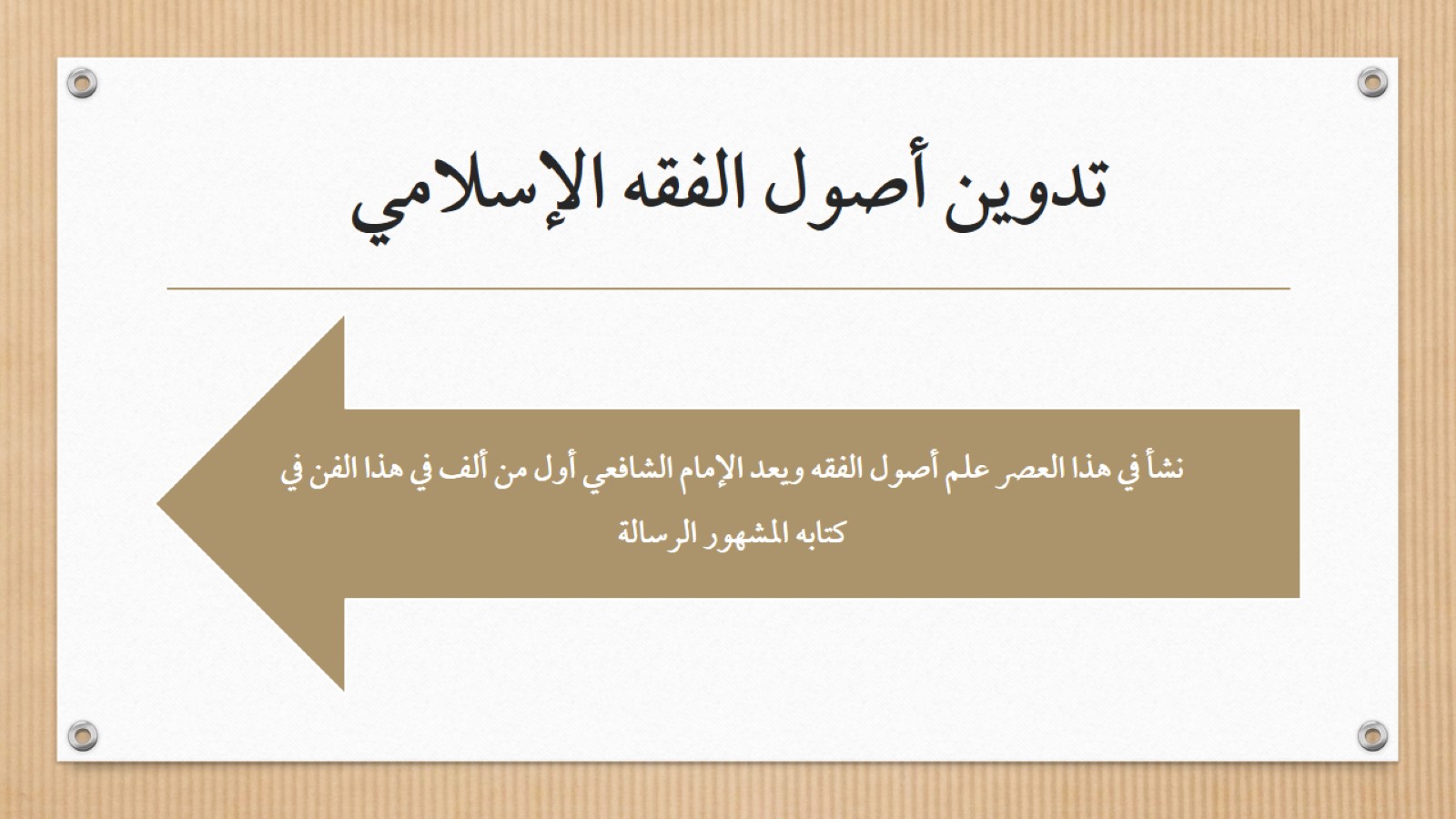 تدوين أصول الفقه الإسلامي
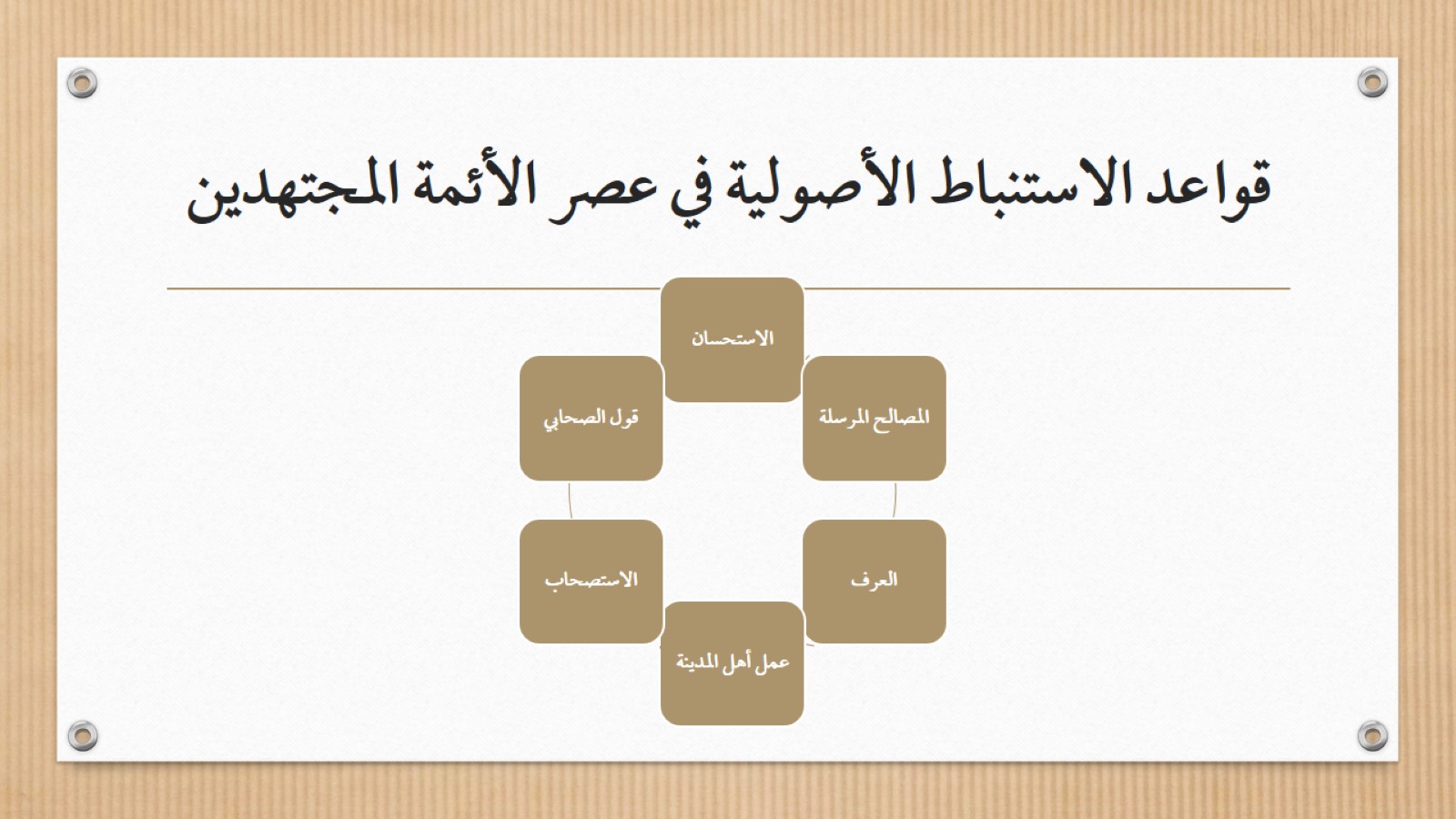 قواعد الاستنباط الأصولية في عصر الأئمة المجتهدين
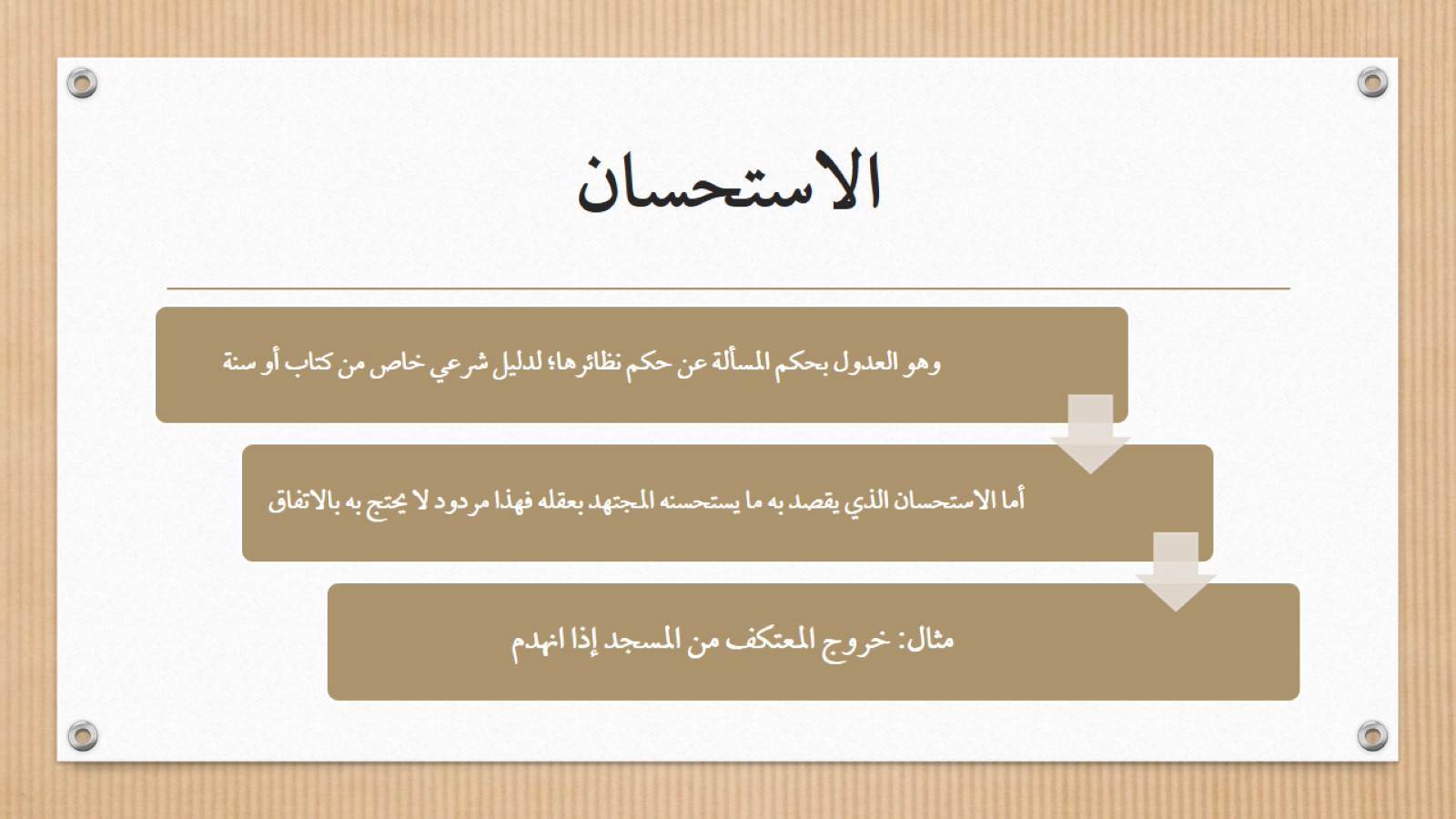 الاستحسان
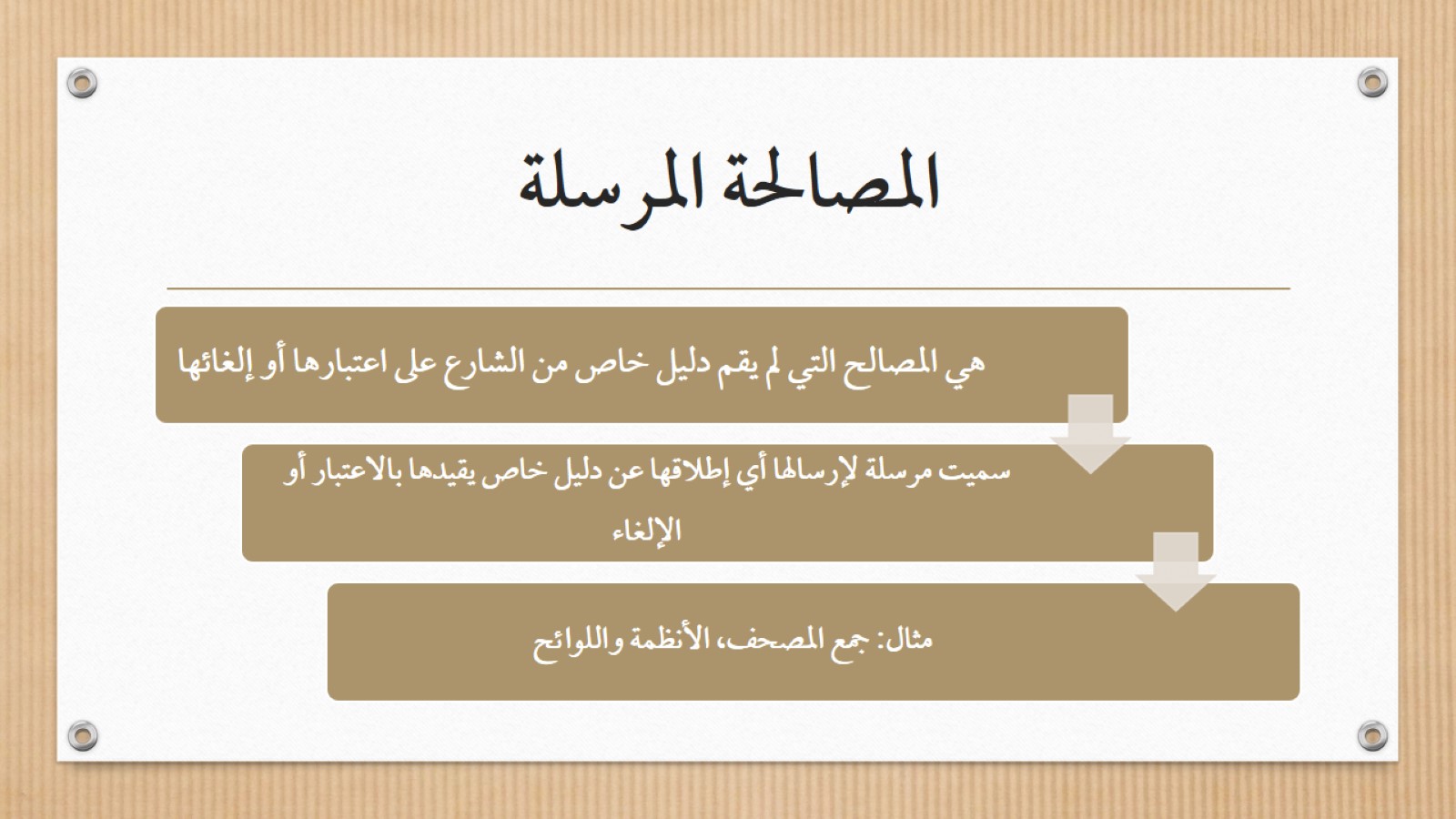 المصالحة المرسلة
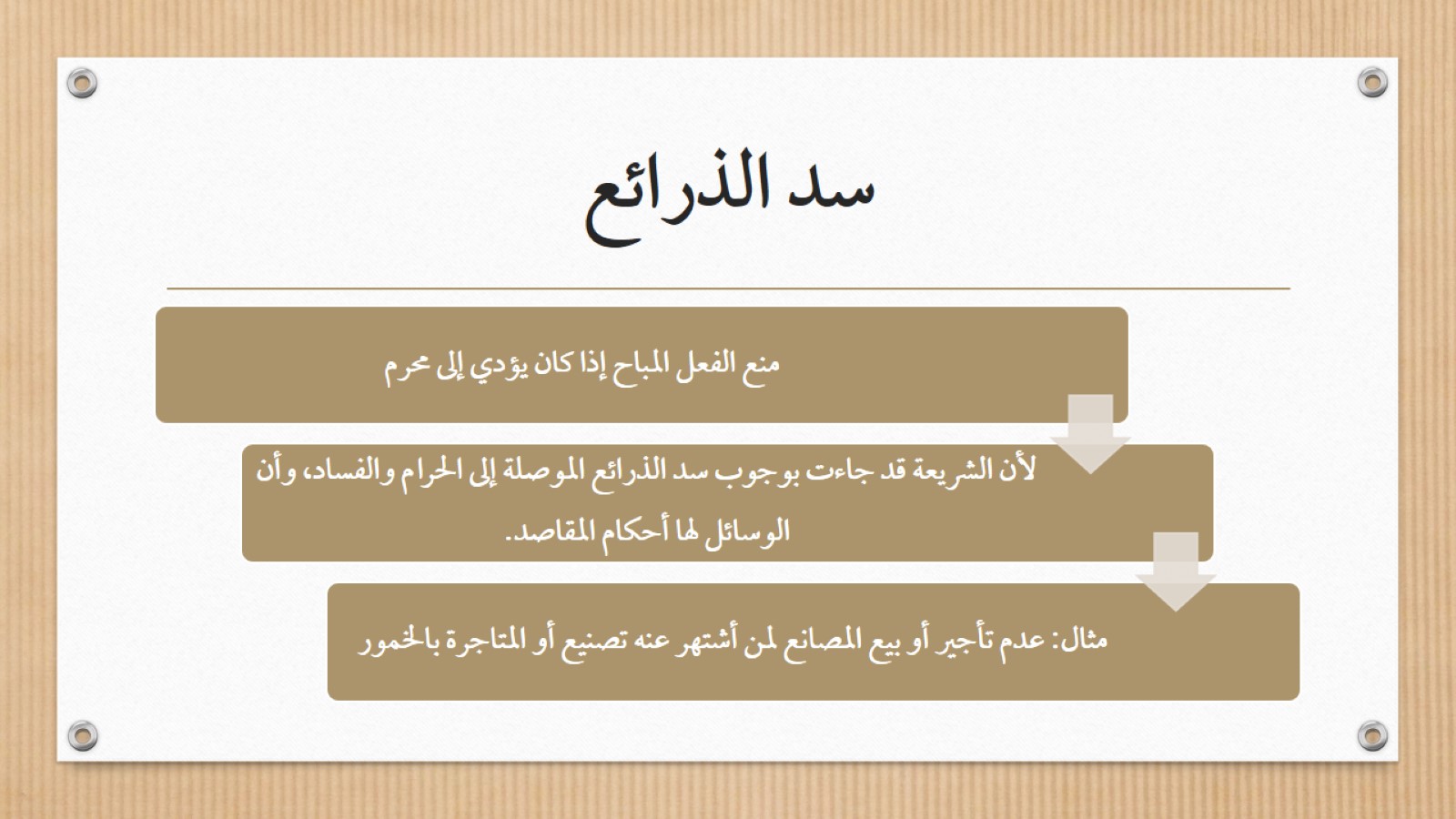 سد الذرائع
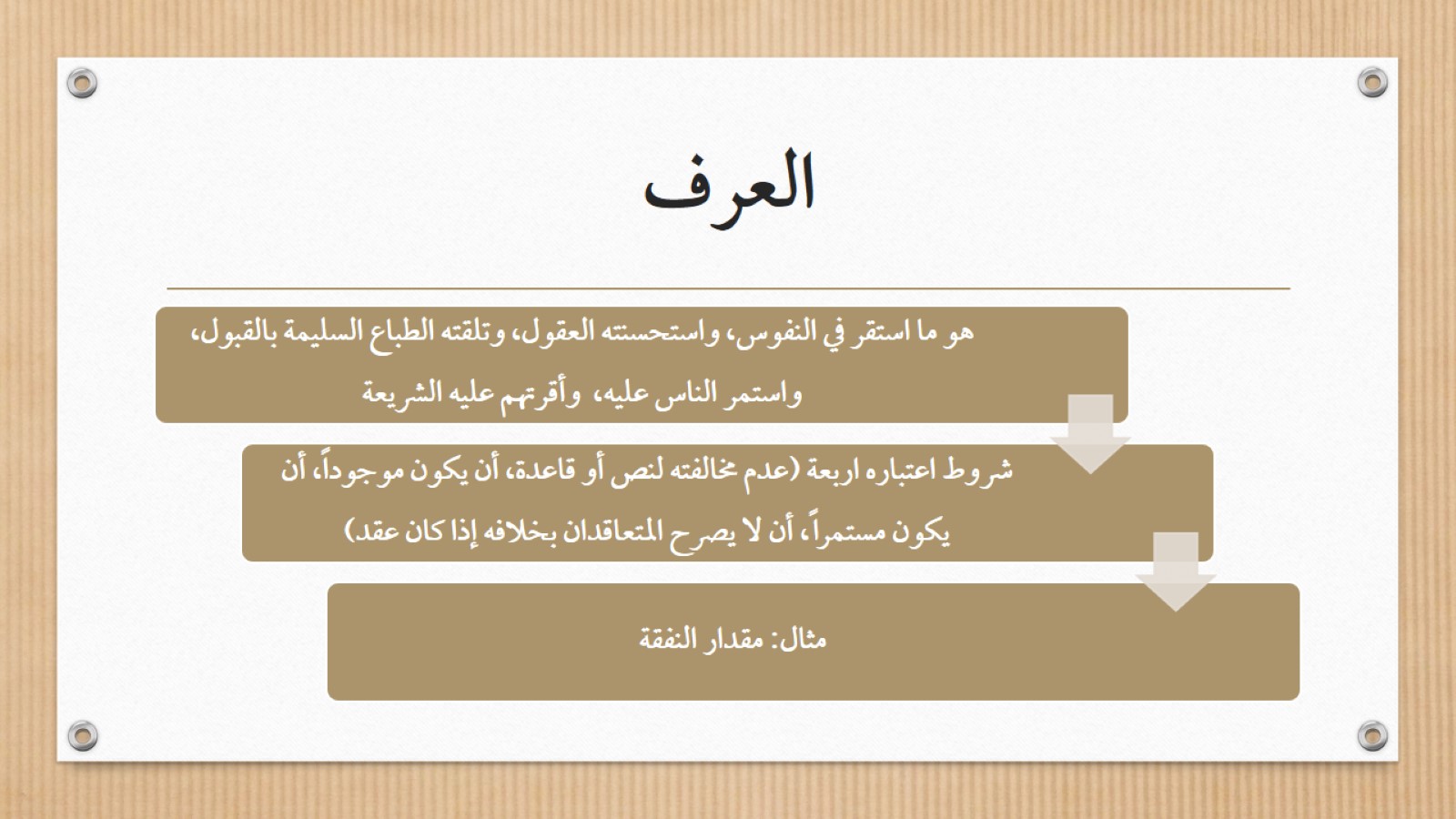 العرف
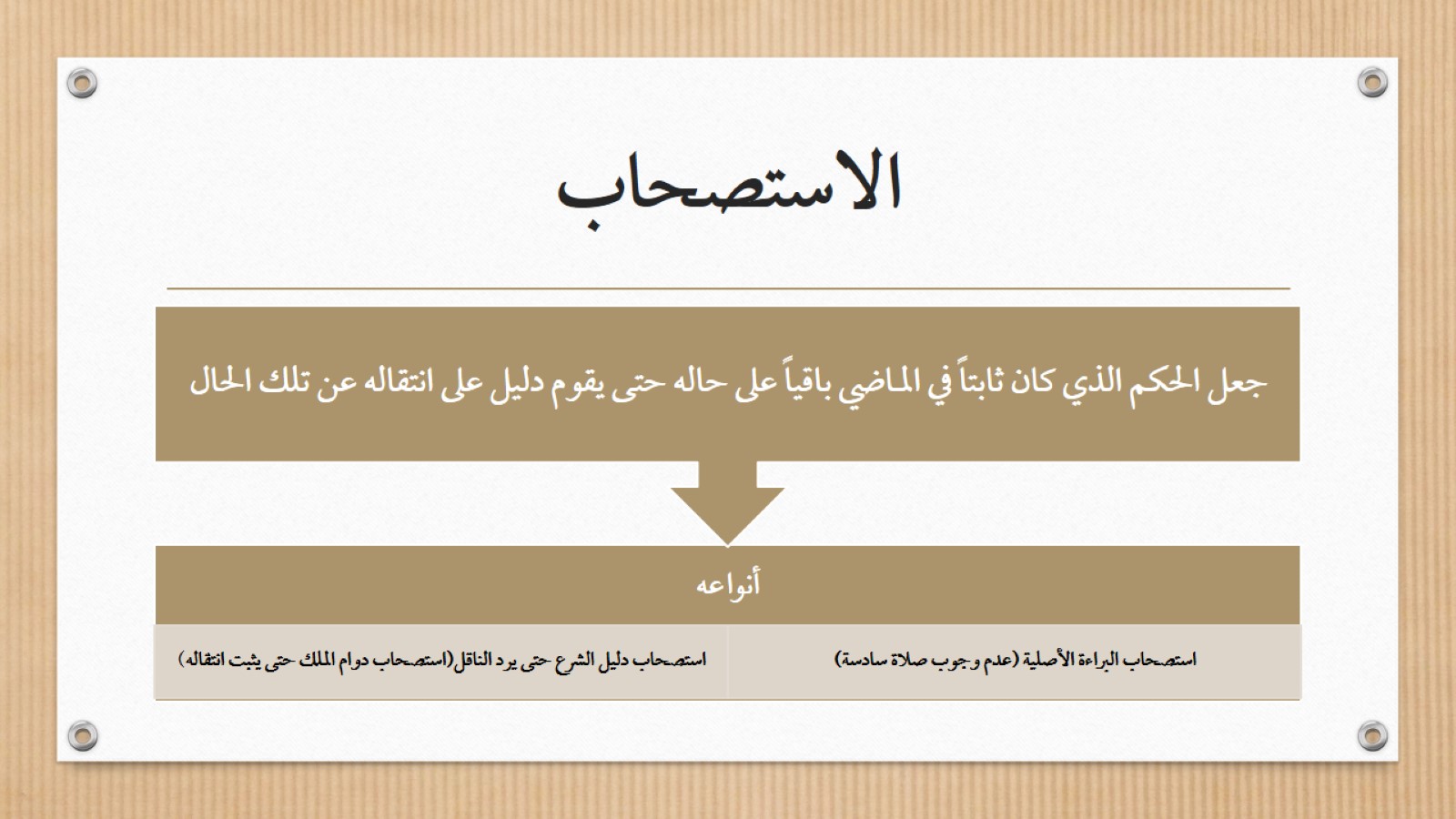 الاستصحاب
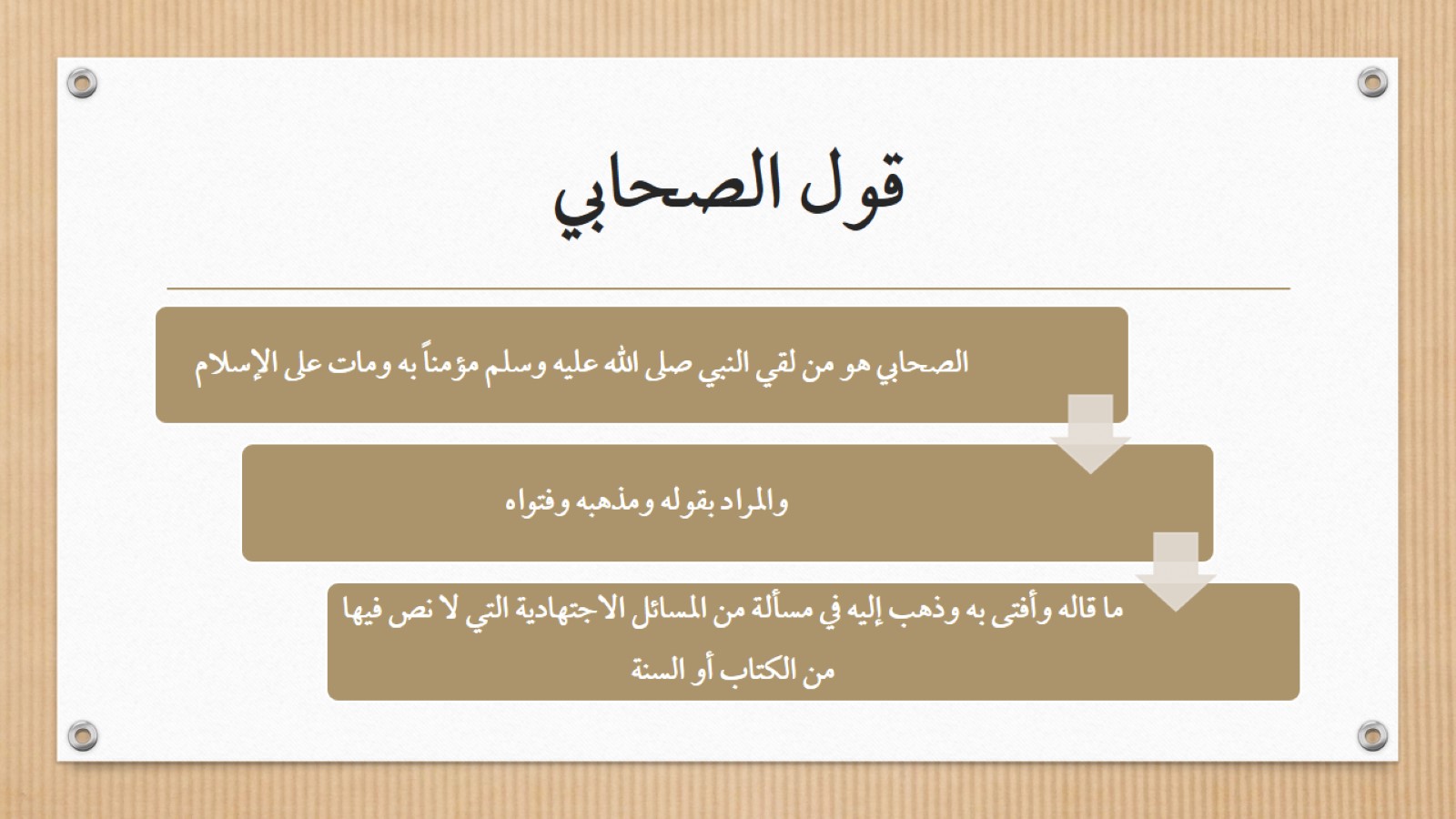 قول الصحابي
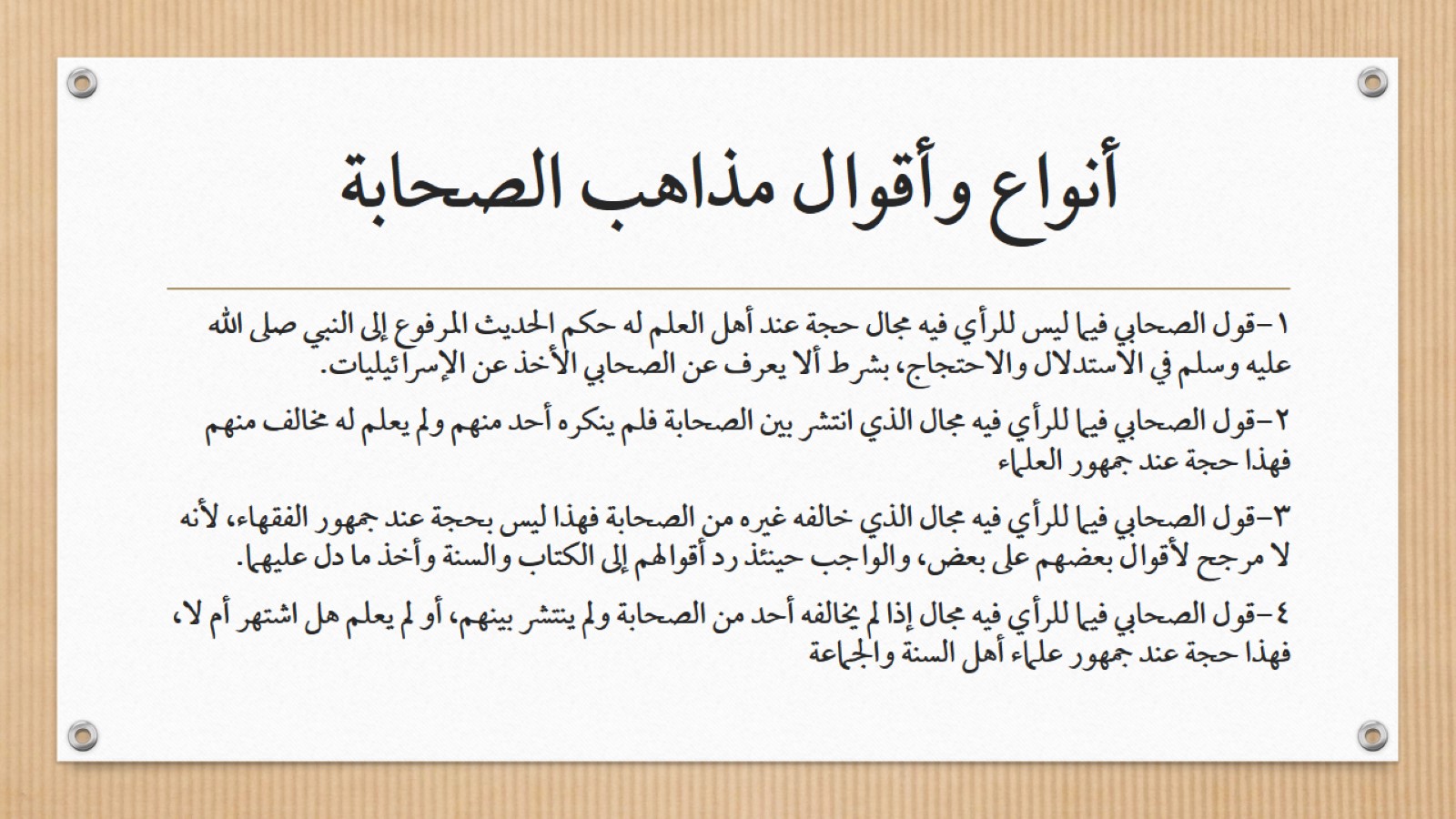 أنواع وأقوال مذاهب الصحابة